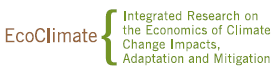 The Effects of aCarbon Chargeon Electricity Generation –Comparing Two ModelsPresentation toMotu Climate EconomicsResearch Workshop21 March 2012Adolf Stroombergen
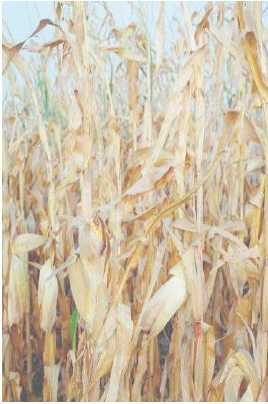 Models
Evans: electricity market model
Forward looking expectations
Uncertain lake inflows
Storage options
Two inputs: gas and hydro (proxy fossil fuel and renewables)
ESSAM
Traditional general equilibrium model
Four electricity inputs: coal, gas, oil and renewables
Elasticities of substitution between fuels
No hydro storage
2020 Scenarios
Evans: 
For $25/tonne CO2:
Gas generation: -10.3%
Hydro generation: 0%
For $50/tonne CO2:
Gas generation: -18.6%
Hydro generation: 0%
MED:
Electricity price up 9.4%, but no change in demand. ESSAM: -3.0%, Evans: -4.1%
Change in coal generation by assumption.
Evans: Implicit σ(GC)H≈0.40
ESSAM: Need σGC≈0.85 to get Evans’ result: Scenario 2
Coal-Gas Substitution
Is an elasticity sensible?
Short run v long run
Huntly, old and inefficient (dual fuel, fast switching)
Choice of new thermal: location, resource consent